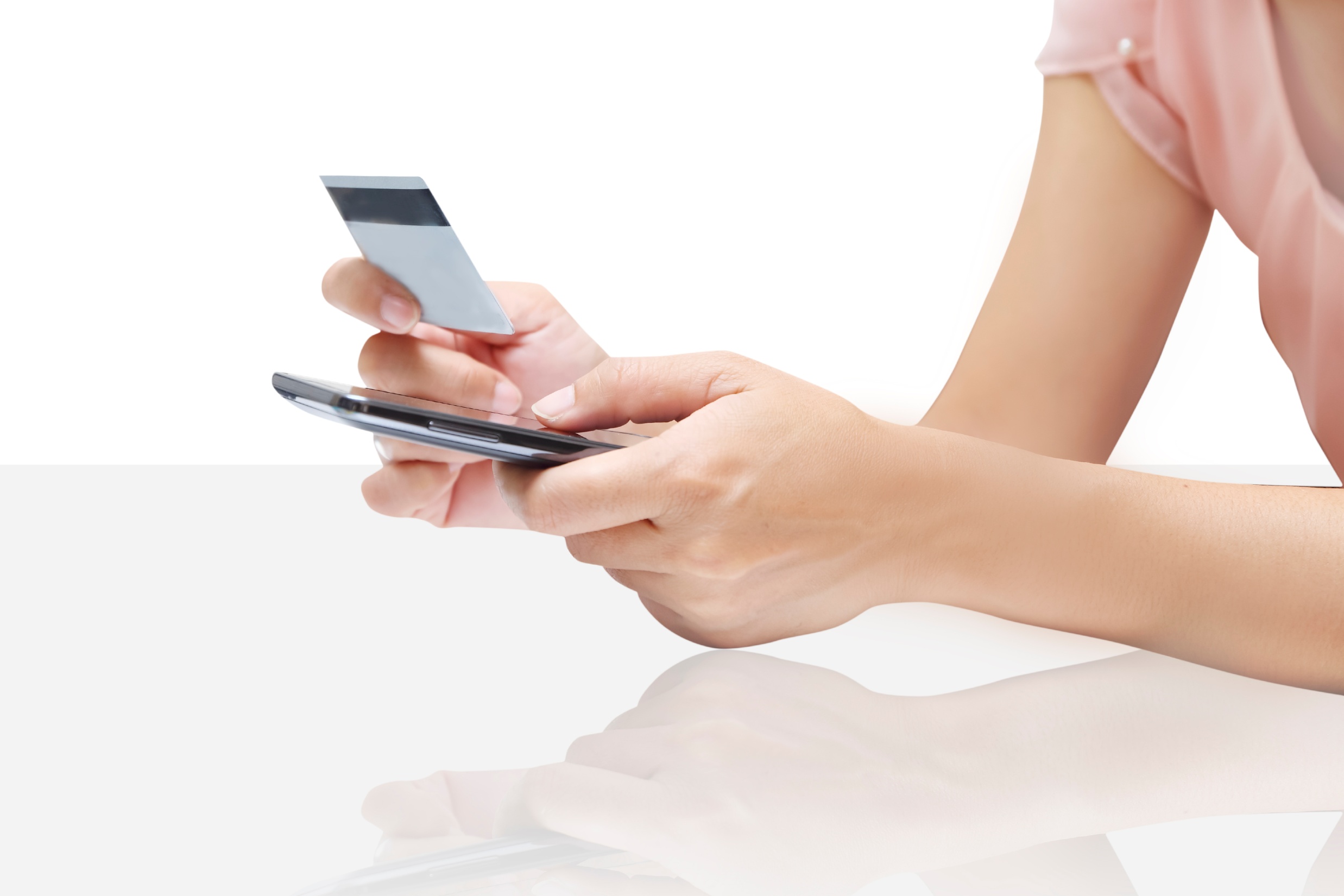 How Your Customers       Will Pay by Mobile App
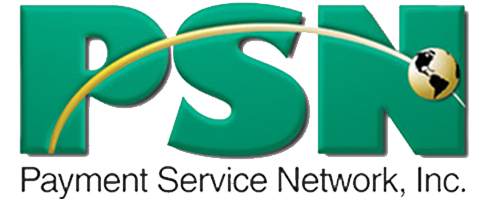 Smart Phone & Tablet Payments
If you have online payment services from PSN, you automatically get mobile app payment services.

Any customer who has an iPhone®, iPad® or Android™ phone or tablet will be able to download the free “PSN Payments” app. Customers can:
Scan the QR code (which should be on your website and your marketing pieces)
Download “PSN Payments” from the App Store® or Google Play™.
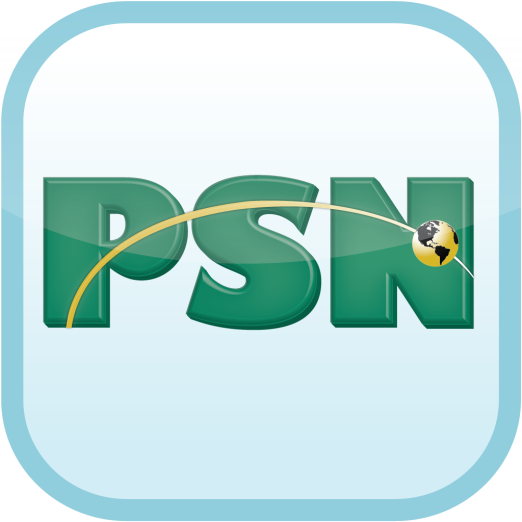 PSN Payments
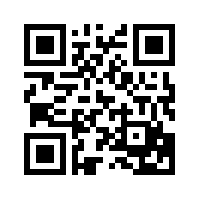 If your company has a customized app from PSN, do not use the above directions or QR code. Your app will have a unique name and code. However, the customer experience is the same as the following slides.
Logging into the mobile app
IMPORTANT: Before using the App, your customer should go online to set up his/her PSN Customer Profile. They can do this on their mobile device but it is easier on a regular computer.
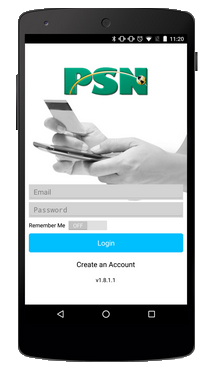 Customer logs in with user ID (email) and password.
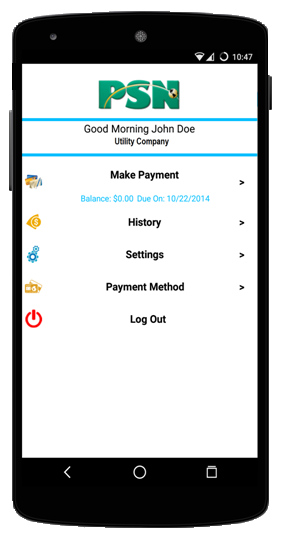 Customer chooses  from the menu items…
Pay
View past payments
Change password
Add/delete a payment method
Making a payment
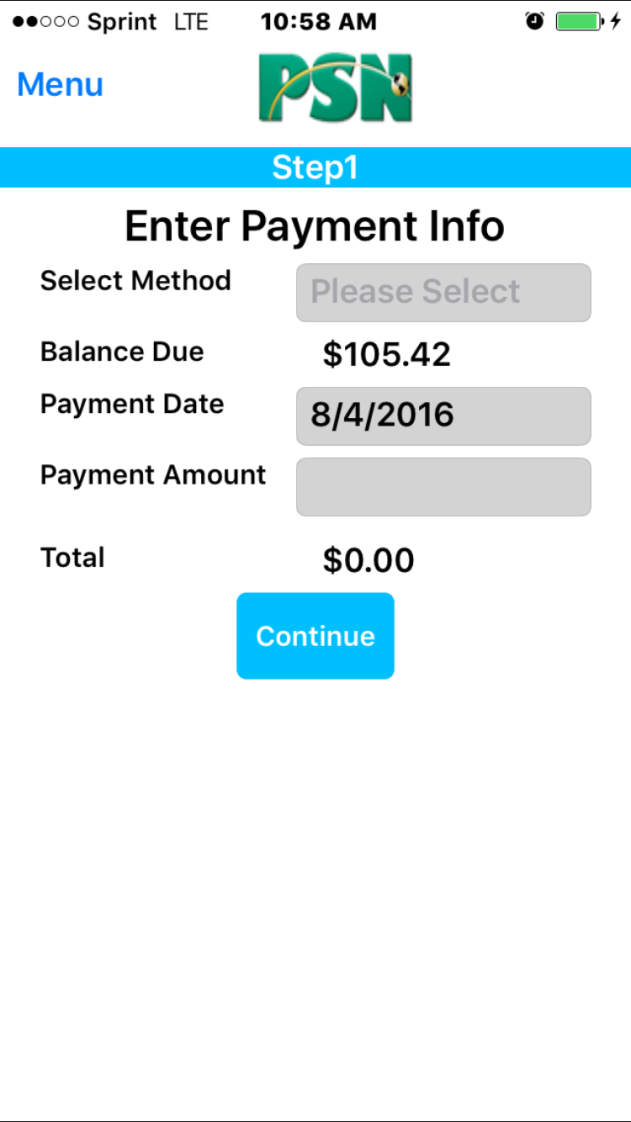 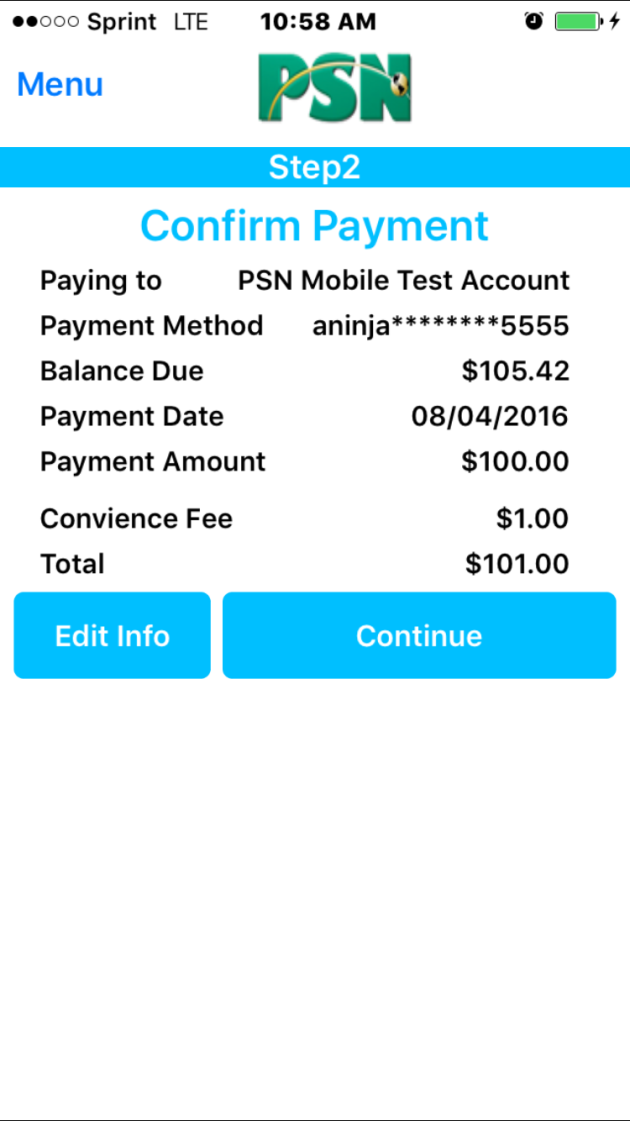 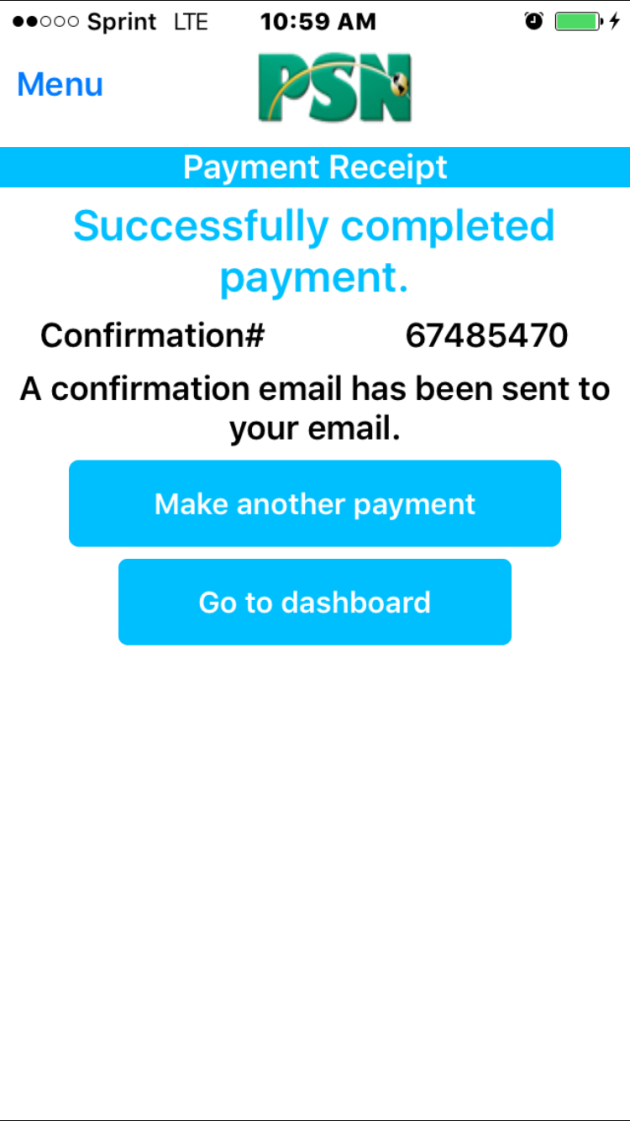 STEP 1.
Customer selects payment method, amount , date
STEP 2.
Customer confirms info
STEP 3.
Customer receives confirmation
Other features
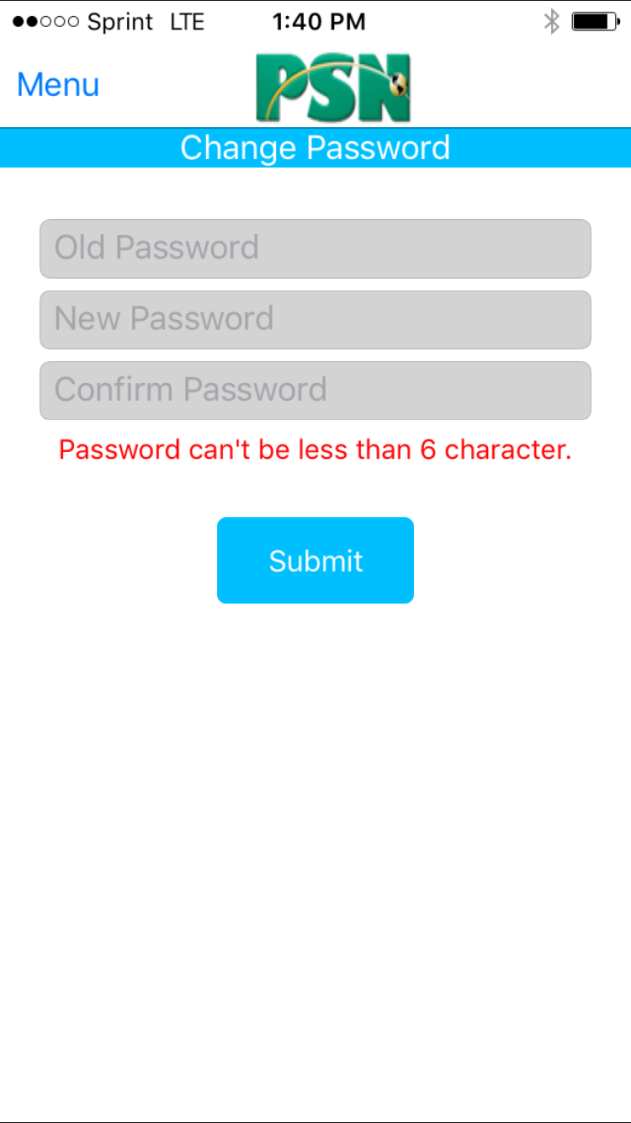 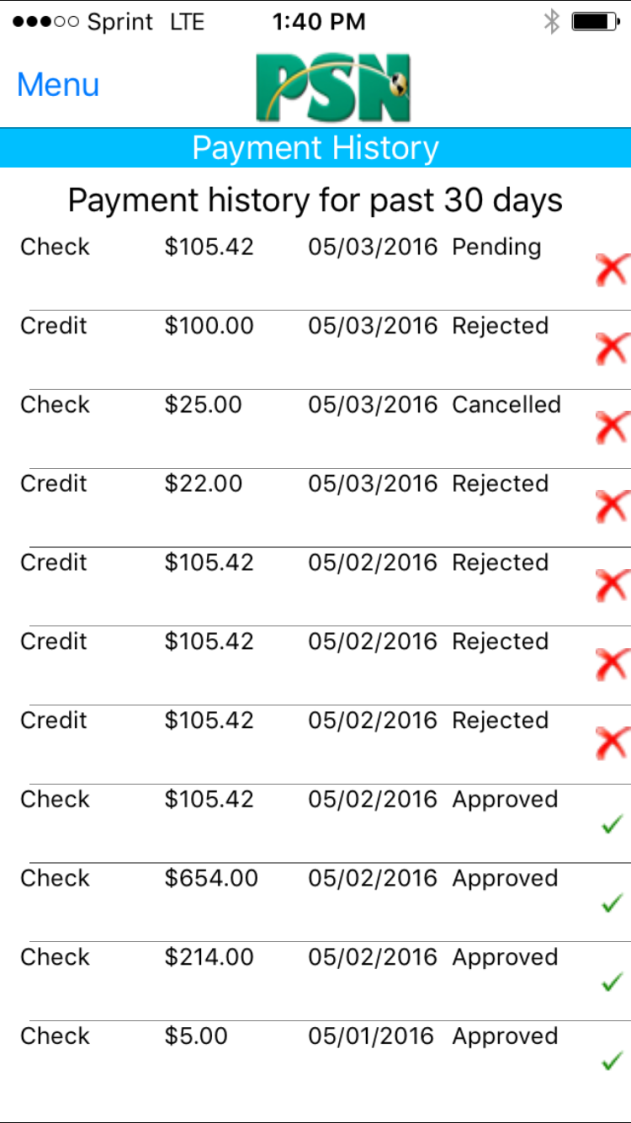 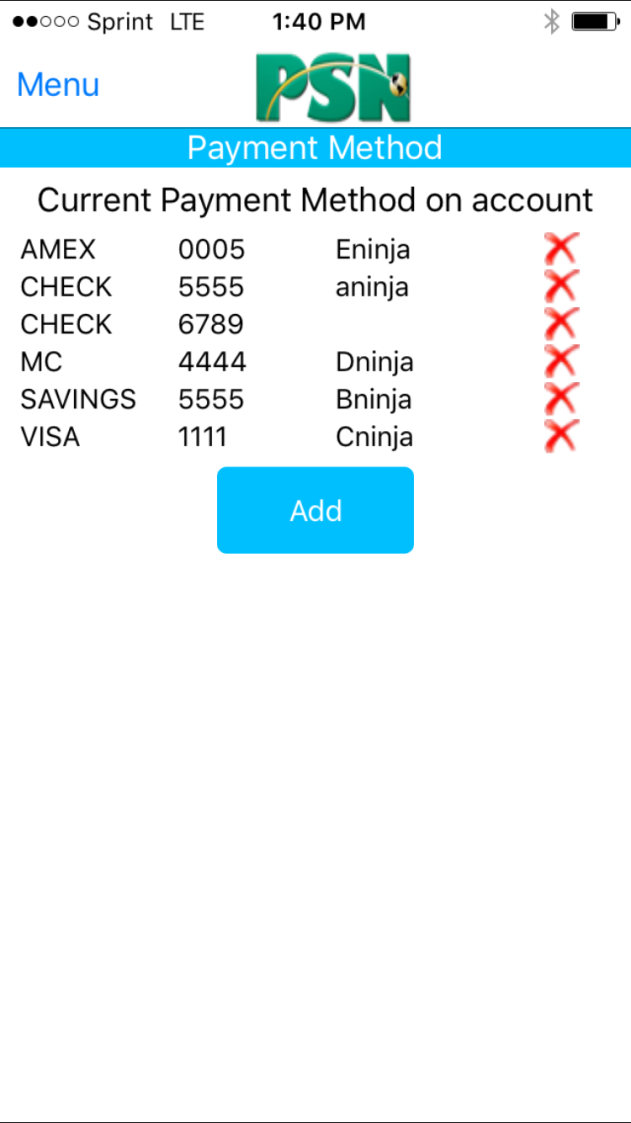 View payment history (no matter where payment was made through PSN—online, phone, mobile)
Add or delete payment methods
Change password
Contact  your Service Account Manager for any additional information.
Hours: 8am-5pm CST


Voice: 866.917.7368  
Email: CustomerService@PaymentServiceNetwork.com